8* 千年梦圆在今朝
常州市新北区百丈中心小学      殷佳
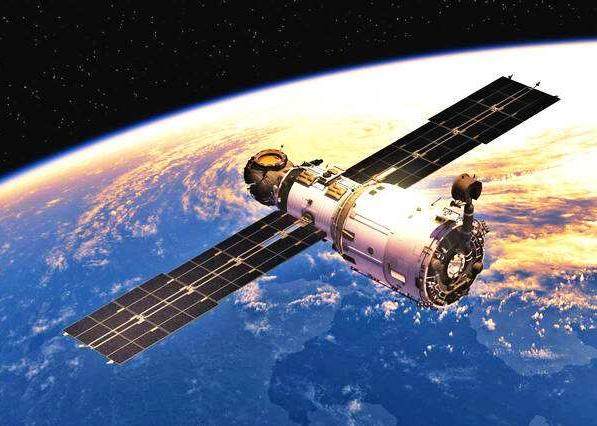 8* 千年梦圆在今朝
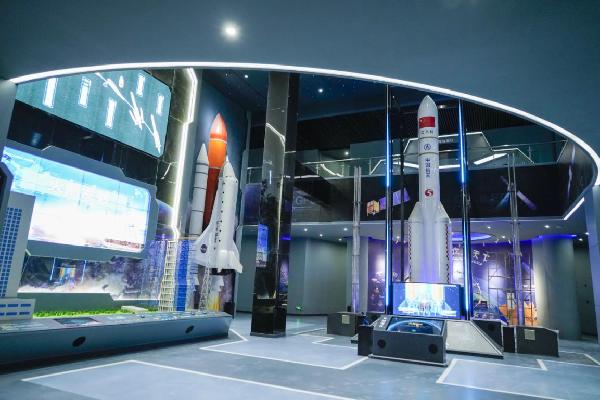 航天博物馆
历史展厅
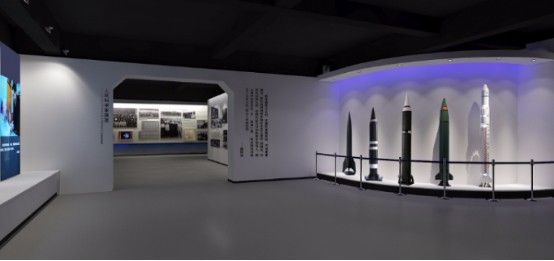 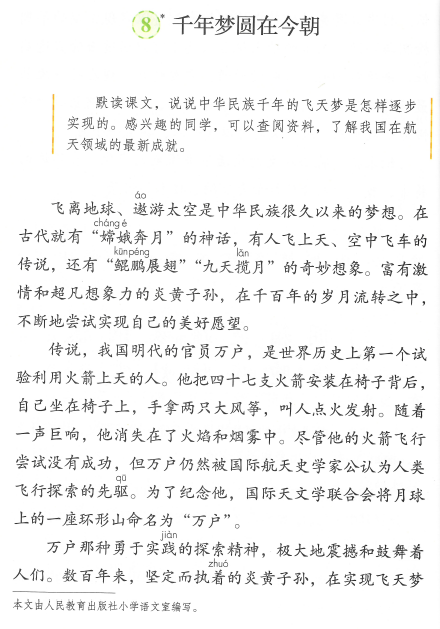 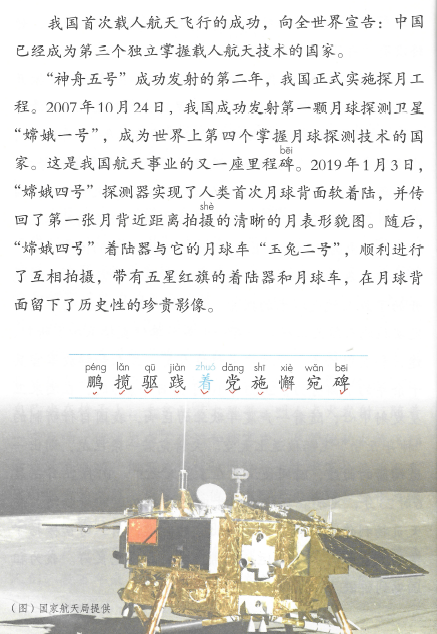 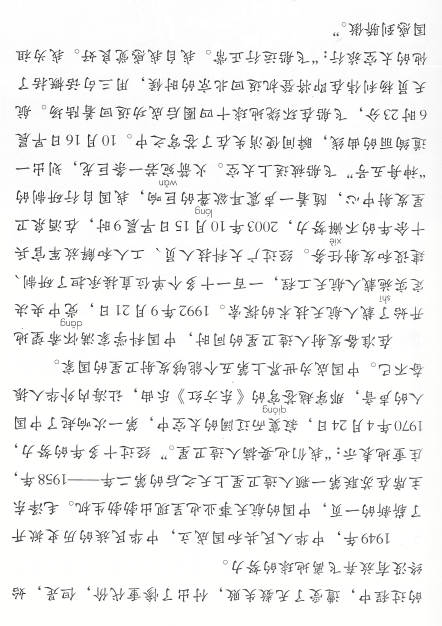 这是我国航天事业的又一座里程碑。2019年1月3日，
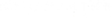 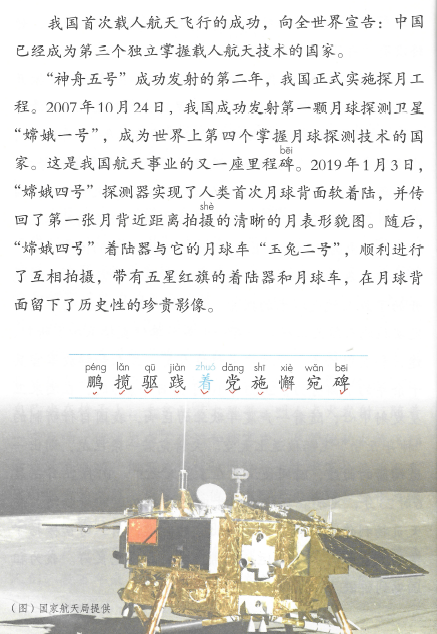 独立发射卫星的国家。
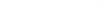 zhe
着
zhá0
zhuó
里程碑     软着陆     载人航天
zhuó
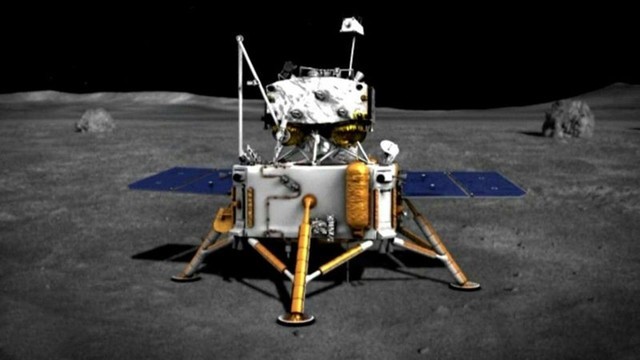 嫦娥奔月   鲲鹏展翅   九天揽月
嫦娥奔月   鲲鹏展翅   九天揽月
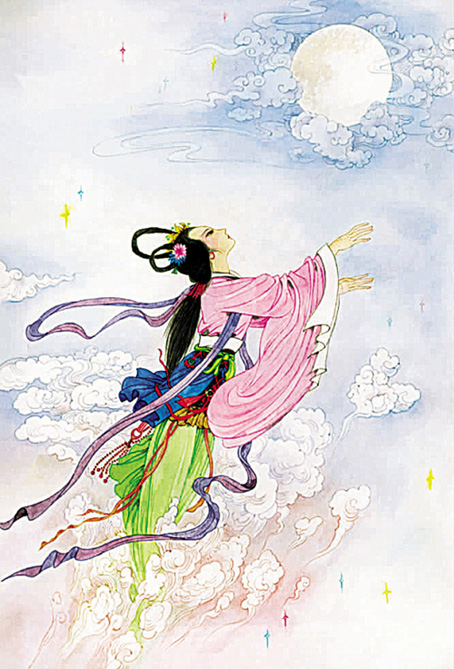 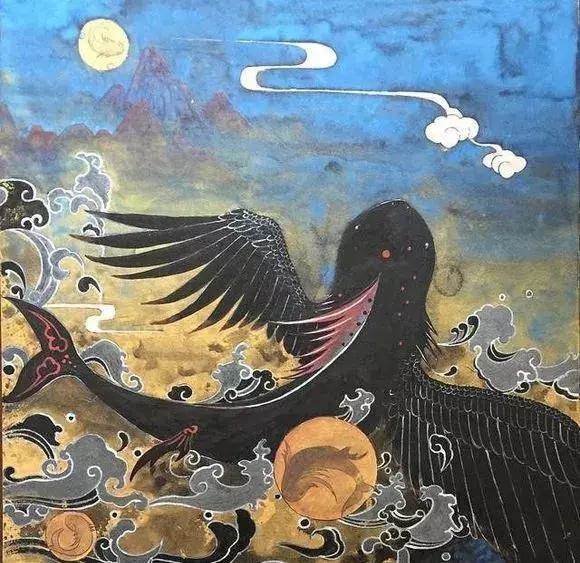 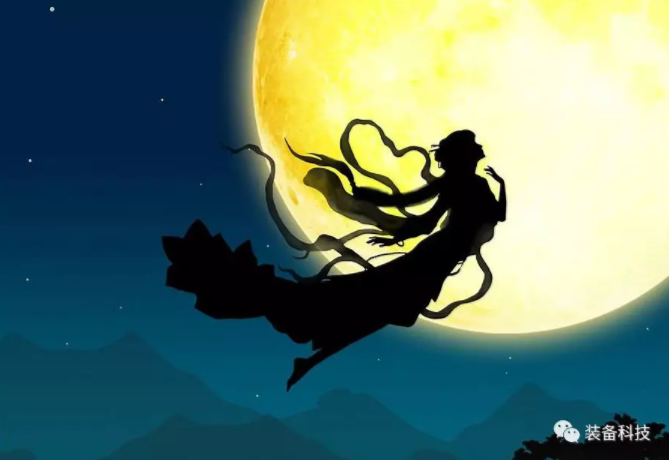 嫦娥奔月   鲲鹏展翅   九天揽月
神舟五号   嫦娥一号   玉兔二号
小组合作要求：
    1、默读课文，边读边思考：中华民族千年的飞天梦是怎样逐步实现的？    
    2、找出关键时间节点，概括事件，画成思维导图或者表格。
    3、准备汇报。
再读资料，结合关键语句，和同桌说说追梦人身上具备怎样的精神？
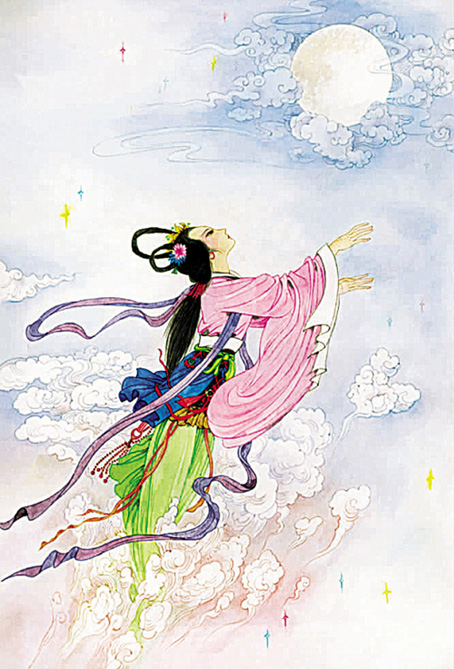 飞离地球、遨游太空是中华民族很久以来的梦想。在古代就有“嫦娥奔月”的神话，有人飞上天、空中飞车的传说，还有“鲲鹏展翅”“九天揽月”的奇妙想象。富有激情和超凡想象力的炎黄子孙，在千百年的岁月流转之中，不断地尝试实现自己的美好愿望。
传说，我国明代的官员万户，是世界历史上第一个试验利用火箭上天的人。他把四十七支火箭安装在椅子背后，自己坐在椅子上，手拿两只大风筝，叫人点火发射。随着一声巨响，他消失在了火焰和烟雾中。尽管他的火箭飞行尝试没有成功，但万户仍然被国际航天史学家公认为人类飞行探索的先驱……
    万户那种勇于实践的探索精神，极大地震撼和鼓舞着人们。数百年来，坚定而执着的炎黄子孙，在实现飞天梦的过程中，遭受了无数失败，付出了惨重代价，但是，始终没有放弃飞离地球的努力。
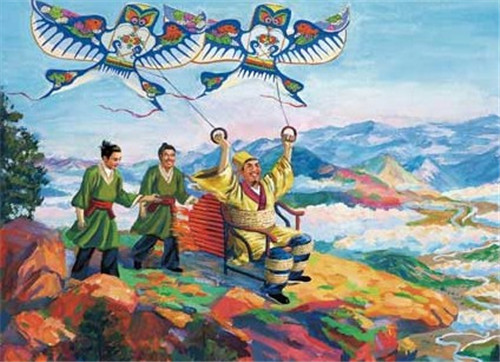 传说，我国明代的官员万户，是世界历史上第一个试验利用火箭上天的人。他把四十七支火箭安装在椅子背后，自己坐在椅子上，手拿两只大风筝，叫人点火发射。随着一声巨响，他消失在了火焰和烟雾中。尽管他的火箭飞行尝试没有成功，但万户仍然被国际航天史学家公认为人类飞行探索的先驱……
    万户那种勇于实践的探索精神，极大地震撼和鼓舞着人们。数百年来，坚定而执着的炎黄子孙，在实现飞天梦的过程中，遭受了无数失败，付出了惨重代价，但是，始终没有放弃飞离地球的努力。
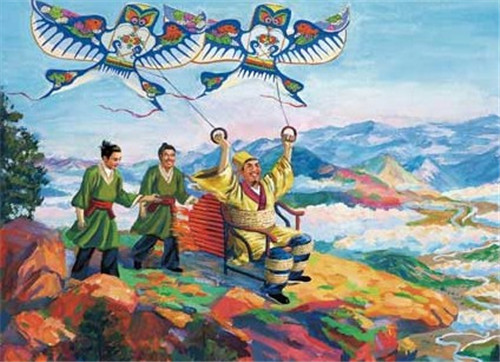 在准备发射人造卫星的同时，中国科学家满怀希望地开始了载人航天技术的探索。1992年9月21日，党中央决定实施载人航天工程，一百一十多个单位直接承担了研制、建设和发射任务。经过广大科技人员、工人和解放军官兵十余年的不懈努力，2003年10月15日早晨9时，在酒泉卫星发射中心，随着一声震耳欲聋的巨响，我国自行研制的“神舟五号”飞船被送上太空。
1992年9月21日，党中央决定实施载人航天工程，一百一十多个单位直接承担了研制、建设和发射任务。经过广大科技人员、工人和解放军官兵十余年的不懈努力……“神舟五号”飞船被送上太空。
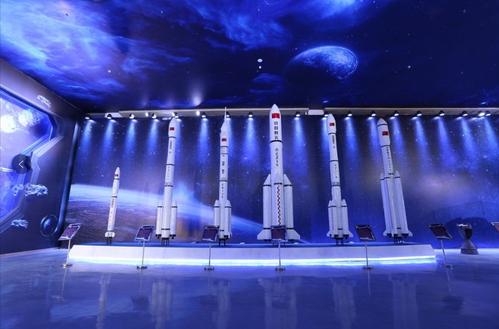 荣耀殿堂
2003年10月15日早晨9时，在酒泉卫星发射中心，随着一声震耳欲聋的巨响，我国自行研制的“神舟五号”飞船被送上太空。火箭宛若一条巨龙，划过一道绚丽的曲线，瞬间便消失在了苍穹之中。
飞船运行正常。
我自我感觉良好。
我为祖国感到骄傲。
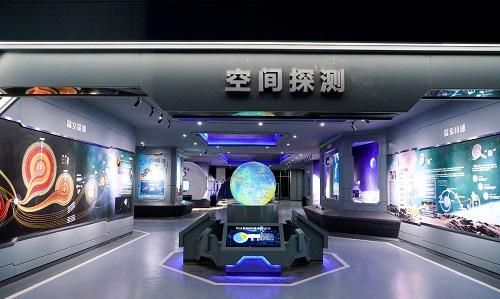 未来展厅
“神舟五号”成功发射的第二年，我国正式实施探月工程。
2007年10月24日，我国成功发射第一颗月球探测卫星“嫦娥一号”。
2019年1月3日，“嫦娥四号”探测器实现了人类首次月球背面软着陆，并传回了第一张月背近距离拍摄的清晰的月表形貌图。
……
未来展厅
中国航天看今朝
1、四人小组选择喜欢的形式汇报中国航天领域最新成就。
2、上台展示学习成果。
探月工程我播报
前沿信息我解说
作业：把中华民族的飞天梦圆历程及       最新成就精彩地讲给爸爸妈妈听。